На основе проекта решения Котельничской районной Думы«О бюджете Котельничского муниципального района на 2024 год и на плановый период 2025 и 2026 годов»
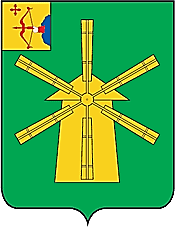 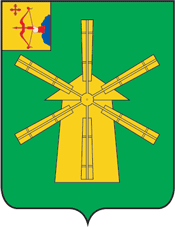 Составление проекта районного бюджета основывается на:
Проекте основных направлений бюджетной и налоговой политики Котельничского района на 2024 год и на плановый период 2025 и 2026 годов;
Прогнозе социально-экономического развития Котельничского района;
Муниципальных программах (проектах муниципальных программ, проектах изменений муниципальных программ) Котельничского района
2
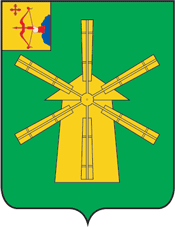 Особенности формирования районного бюджета
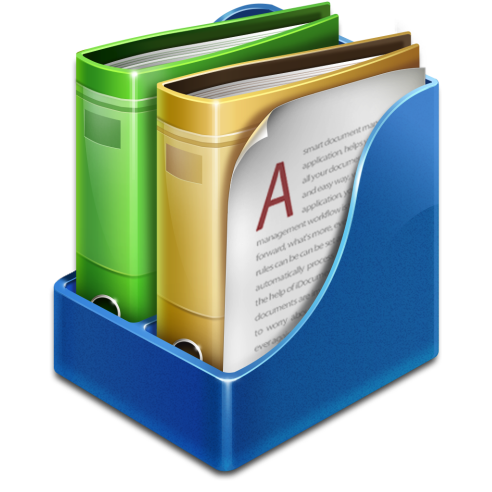 Планирование районного бюджета осуществлялось в соответствии с:
Методиками прогнозирования поступления доходов, утверждёнными главными администраторами доходов бюджетов бюджетной системы; 
Приказом финансового управления от 24.07.2023 №34 «Об утверждении Порядка и Методики планирования бюджетных ассигнований районного бюджета».
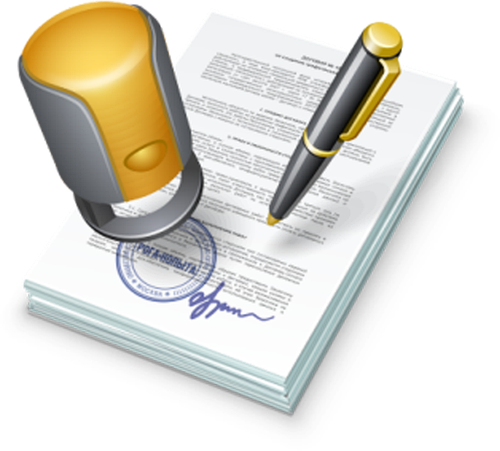 3
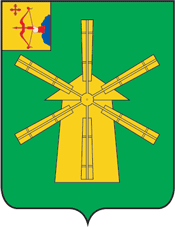 Показатели социально-экономического развития Котельничского района
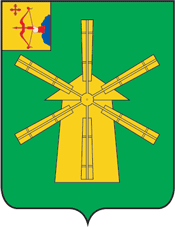 Основные характеристики районного бюджета, тыс. рублей
Бюджет – план доходов и расходов государства, субъекта Российской Федерации, муниципального образования, необходимый для обеспечения выполнения ими своих обязательств
5
*Первоначальный прогноз
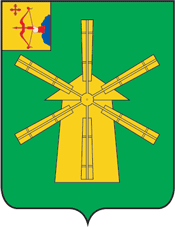 Доходы
Доходы районного бюджета складываются из:
Поступления от уплаты налогов, установленных Налоговым кодексом РФ:
Налоги на доходы физических лиц
Налоги на совокупный доход
Налоги на имущество
Доходы бюджета – безвозмездные и безвозвратные поступления денежных средств в бюджет.
Поступления от уплаты иных платежей, установленных законодательством РФ:
Доходы от  использования и продажи имущества, находящегося в муниципальной собственности
Доходы от платных услуг, оказываемых казенными учреждениями
Штрафы за нарушение законодательства
Поступления от других бюджетов бюджетной системы, от организаций и граждан:
Дотации
Субсидии
Субвенции
Иные межбюджетные трансферты
Безвозмездные поступления от организаций и физических лиц (добровольные пожертвования)
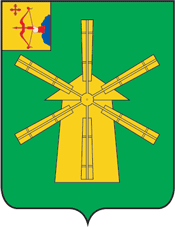 Объем и структура доходов районного бюджета
Всего доходов
480109,92 тыс. рублей
Всего доходов
485158,76 тыс. рублей
Всего доходов
594785,44 тыс. рублей
7
Объем и структура налоговых доходов
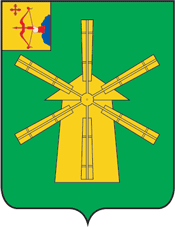 Всего налоговых доходов
95987,88 тыс. рублей
20,0% в общем объеме доходов.
Всего налоговых доходов
100317,62 тыс. рублей
20,7% в общем объеме доходов.
Всего налоговых доходов
91500,0 тыс. рублей 
15,4% в общем объеме доходов.
8
9
10
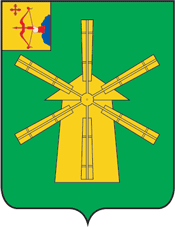 Налог на доходы физических лиц
Доля поступлений налога в общем объеме налоговых и неналоговых доходов районного бюджета в 2024, 2025 и 2026 годах
29,5%
29,5%
29,8%
2024
2025
2026
Налог на доходы физических лиц – основной вид прямых налогов. Исчисляется в процентах от совокупного дохода физических лиц за вычетом документально подтверждённых расходов в соответствии с действующим законодательством.
11
*Первоначальный прогноз
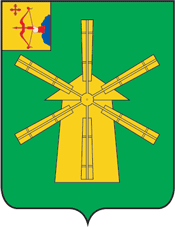 Доходы от акцизов на нефтепродукты, тыс. рублей
Доля поступлений акцизов в общем объеме налоговых и неналоговых доходов районного бюджета в 2024, 2025 и 2026годах
8,2%
8,1%
7,8%
2024
2025
2026
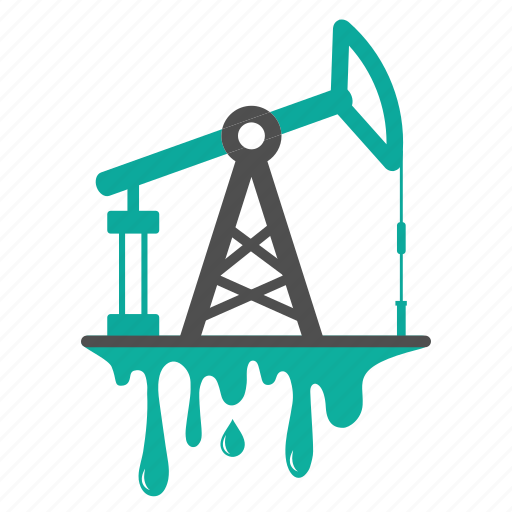 Акциз – один из видов налога, представляющий не связанный с получением дохода продавцом косвенный налог на продажу определенного вида товаров массового потребления. Акциз включается в цену товара. Чаще всего акцизным налогом облагаются винно-водочные изделия, табачные изделия, деликатесы, предметы роскоши, нефтепродукты. Плательщики акциза являются потребители, приобретающие товары, которые облагаются акцизным сбором.
12
*Первоначальный прогноз
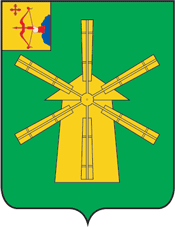 Налоги на совокупный доход, тыс. рублей
Доля поступлений налогов на совокупный доход  в общем объеме налоговых и неналоговых доходов районного бюджета в 2024, 2025 и 2026 годах
54,4%
54,4%
54,6%
2024
2025
2026
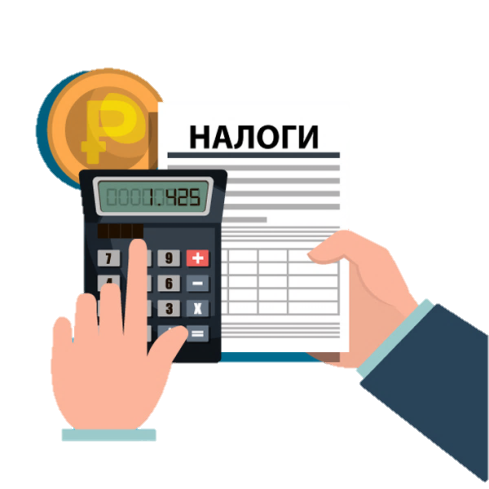 В районный бюджет от субъектов малого и среднего бизнеса поступают платежи:
по налогу, взимаемому в связи с применением упрощенной системы налогообложения;
налогу по патентной системе налогообложения;
единому сельхозналогу.
13
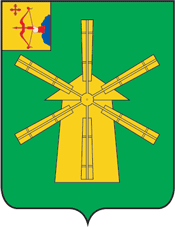 Налоги на имущество, тыс.рублей
Доля поступлений налога на имущество в общем объеме налоговых и неналоговых доходов районного бюджета в 2024, 2025 и 2025 годах
7,9%
8,0%
7,8%
2024
2025
2026
Налог на имущество организаций
Объектами налогообложения для российских организаций признается недвижимое имущество (в том числе имущество, переданное во временное владение, в пользование, распоряжение, доверительное управление, внесенное в совместную деятельность или полученное по концессионному соглашению)
14
*Первоначальный прогноз
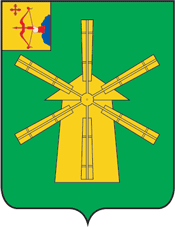 Объем и структура неналоговых доходов
Всего неналоговых доходов
19381,7 тыс. рублей 
4,07% в общем объеме доходов.
Всего неналоговых доходов
20125,00 тыс. рублей 
4,1% в общем объеме доходов.
Всего неналоговых доходов
18819,90 тыс. рублей 
3,2% в общем объеме доходов.
15
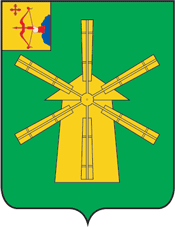 Объем и структура безвозмездных поступлений
Всего безвозмездные поступления
364716,14 тыс. рублей 
75,2% в общем объеме доходов.
Всего безвозмездные поступления
364740,34 тыс. рублей 
76,0% в общем объеме доходов.
Всего безвозмездные поступления
484466,54 тыс. рублей 
81,4% в общем объеме доходов.
16
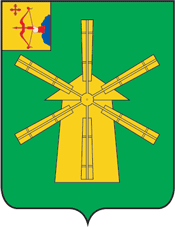 РАСХОДЫ
заработная плата работников муниципальных учреждений, органов местного самоуправления (неуказные категории) предусмотрена в условиях 2023 года с учетом индексации с 01.09.2023 Расчет произведен, исходя из выплаты заработной платы с начислениями за 12 месяцев;
учтен минимальный размер оплаты труда в сумме 16 242 рублей;
расходы на оплату коммунальных услуг предусмотрены с учетом роста тарифов на планируемый период по данным региональной службы по тарифам Кировской области на 12 месяцев.
все остальные расходы, связанные в том числе с материальными затратами муниципальных учреждений и органов местного самоуправления, предусмотрены на уровне плановых назначений на 01.07.2023, с индексацией отдельных направлений расходов.
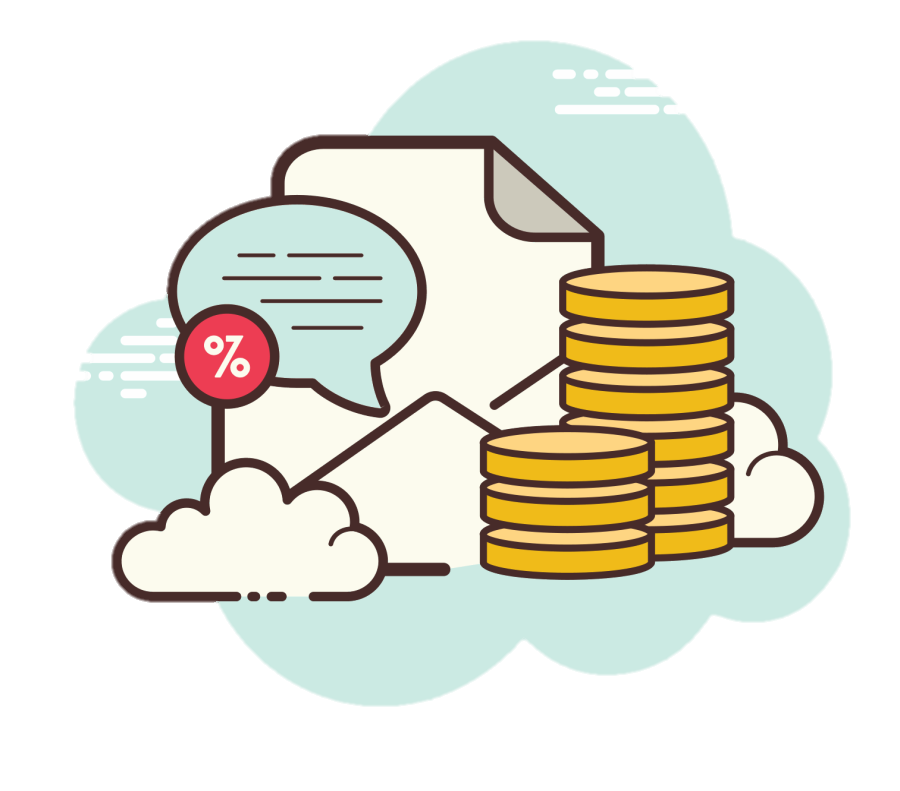 17
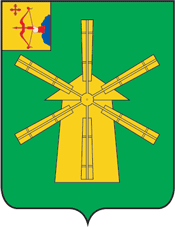 Расходы на реализацию муниципальных программ Котельничского районав 2022году
470 175,85
тыс. рублей
53%
248 375,64
тыс. рублей
Расходы на муниципальные программы в 2022г. (отчет)
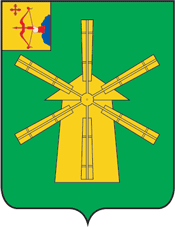 Расходы на реализацию муниципальных программ Котельничского районав 2023 году
623 129,12
тыс. рублей
49%
305 366,82
тыс. рублей
Расходы на муниципальные программы в 2023 г. (прогноз)
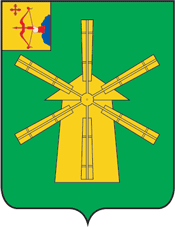 Расходы на реализацию муниципальных программ Котельничского района в 2024 году
591 589,74
тыс. рублей
Расходы на муниципальные программы в 2024 г. (прогноз)
59%
349 446,28 тыс. рублей
20
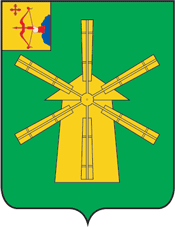 Расходы на реализацию муниципальных программ Котельничского районав 2025 году
476 914,22
тыс. рублей
Расходы на муниципальные программы в 2025 г. (прогноз)
55%
261 591,98
тыс. рублей
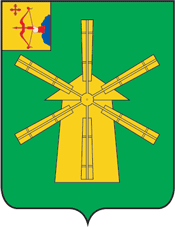 Расходы на реализацию муниципальных программ Котельничского районав 2026 году
481 963,06
тыс. рублей
Расходы на муниципальные программы в 2026г. (прогноз)
55%
265 258
тыс. рублей
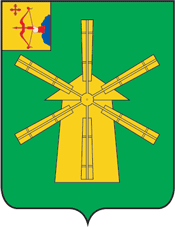 Расходы районного бюджета, тыс. рублей
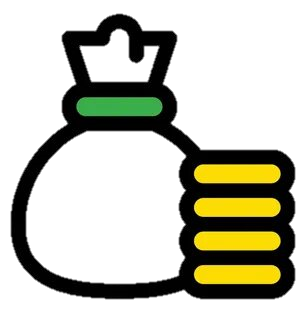 23
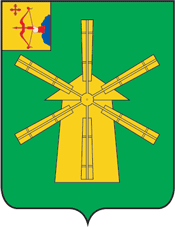 Расходы районного бюджета по разделам бюджетной классификации расходов бюджетов, тыс. рублей
24
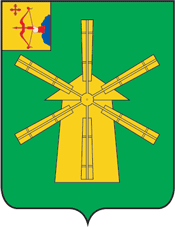 Расходы на общегосударственные вопросы
25
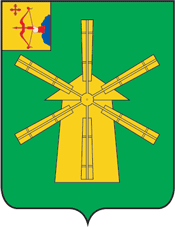 Национальная оборона
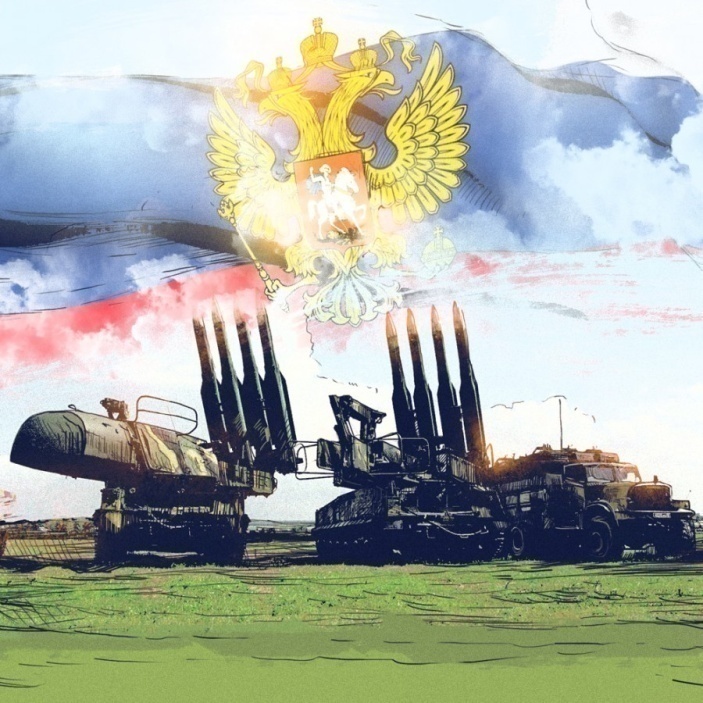 26
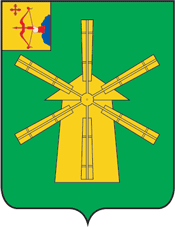 Расходы на национальную безопасность и правоохранительную деятельность, тыс.рублей
Национальная безопасность и правоохранительная деятельность
 Предупреждение возможных чрезвычайных ситуаций, связанных с заходом волков в населенные пункты
- Содержание единой дежурно-диспетчерской службы администрации Котельничского района Кировской области
- Мероприятия направленные на профилактику правонарушений и преступлений в Котельничском районе
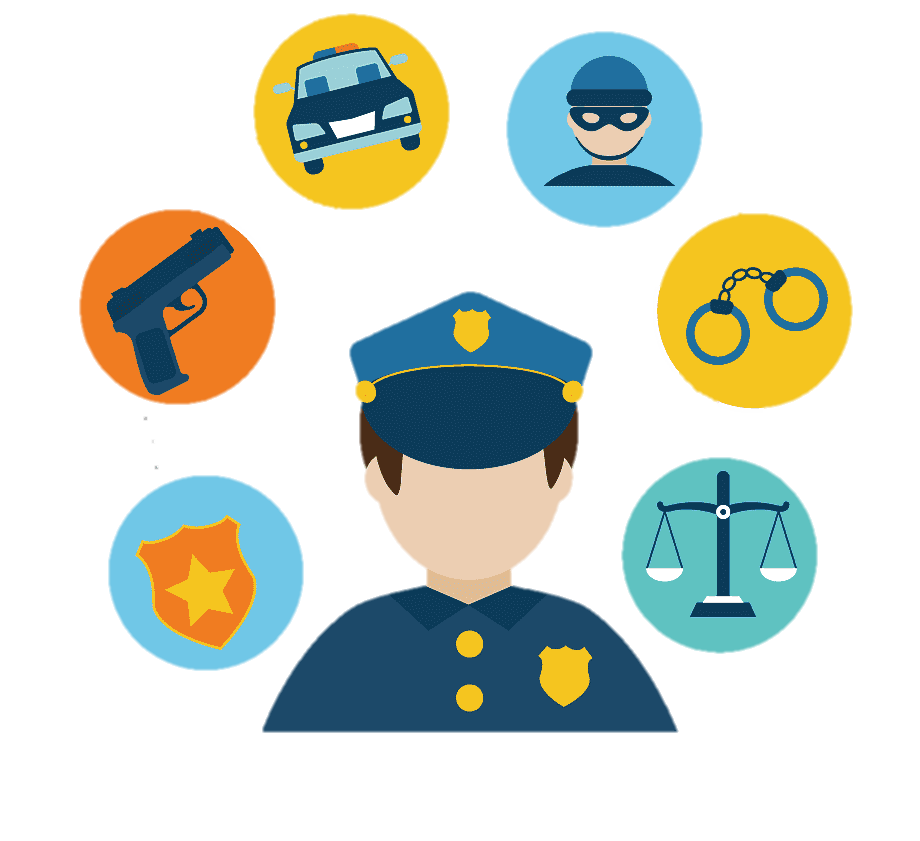 Расходы будут осуществляться в рамках 3 муниципальных программ Котельничского района Кировской области:
 Развитие муниципального управления
Развитие коммунальной, жидищной нфраструктуры и охрана окружающей среды»
Профилактика правонарушений и преступлений в Котельничском районе
27
Расходы на национальную экономику
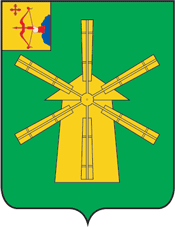 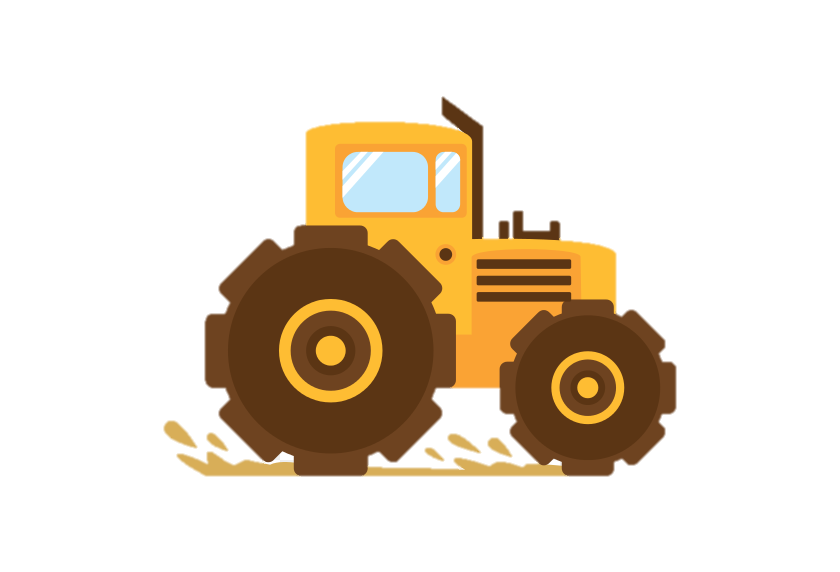 28
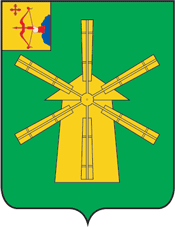 Расходы на сельское хозяйство
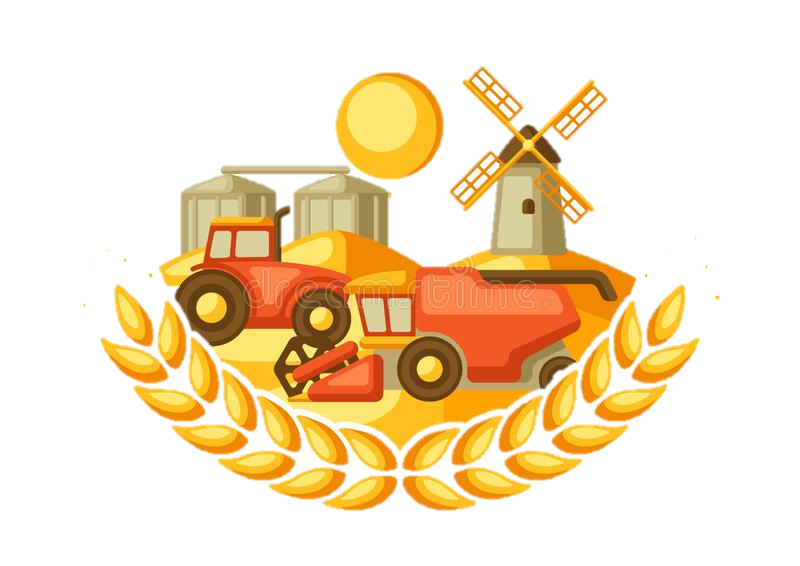 Возмещение части затрат на уплату процентов по инвестиционным кредитам (займам) в агропромышленном комплексе.
Возмещение части затрат на уплату процентов по инвестиционным кредитам (займам) в агропромышленном комплексе.
29
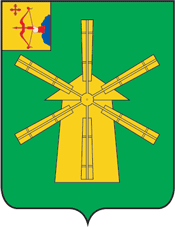 Расходы на дорожное хозяйство (дорожный фонд)
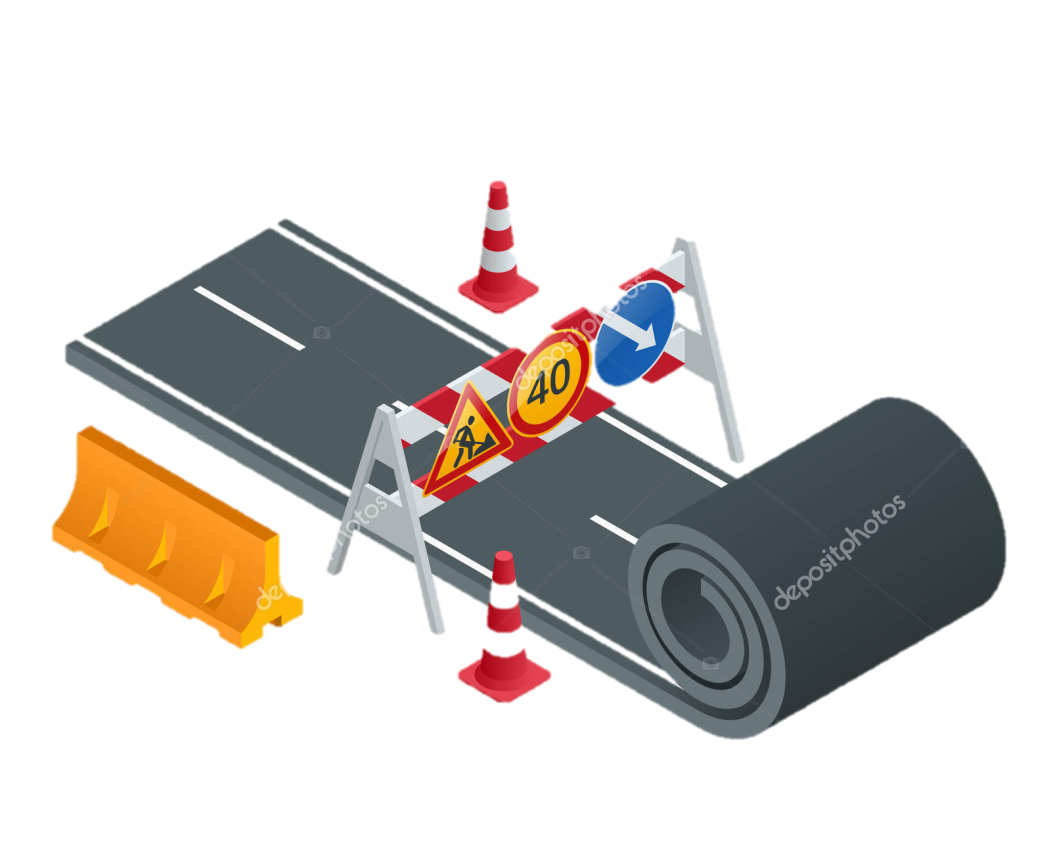 Общая протяженность автомобильных дорог местного значения, находящихся на содержании администрации Котельничского района, составляет 322,6 км
30
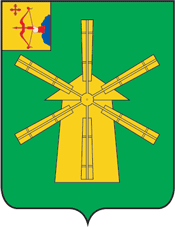 Расходы на жилищно-коммунальное хозяйство и охрану окружающей среды
Расходы будут финансироваться в рамках муниципальной программы Котельничского района «Развитие коммунальной, жилищной инфраструктуры и охрана окружающей среды»
31
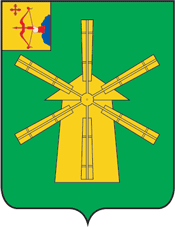 Расходы на образование
299 014,12 тыс. рублей
210 779,02 тыс. рублей
213 310,52 тыс. рублей
32
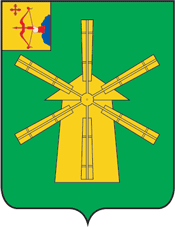 Расходы на культуру
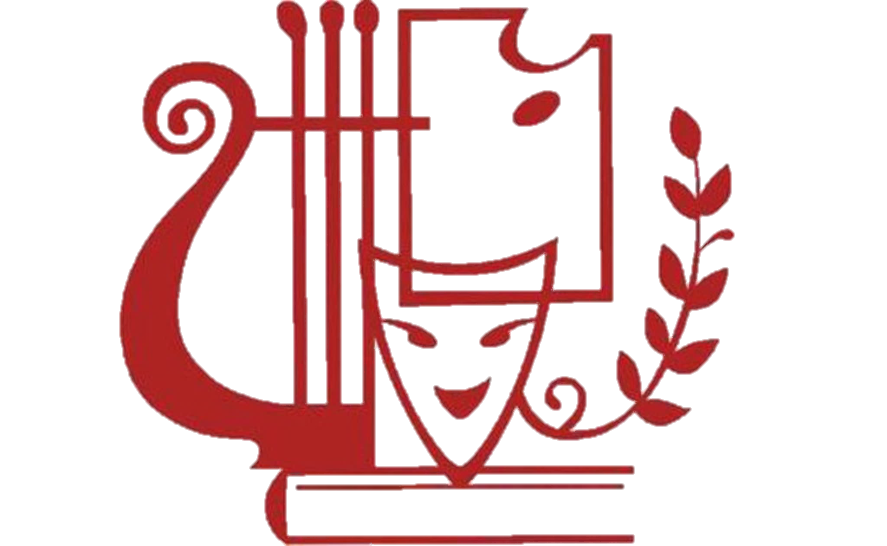 12 942,8 тыс. рублей
12 985,9 тыс. рублей
13 031,22 тыс. рублей
Расходы будут осуществляться в рамках муниципальной программы Котельничского района Кировской области
“Развитие культуры”
33
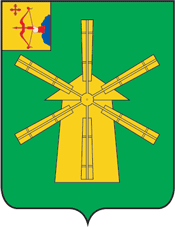 Расходы на социальную политику
14 907,1тыс.рублей
17 175,7 тыс.рублей
Расходы будут осуществляться в рамках 2 муниципальных программ Котельничского района Кировской области
16 874,9 тыс.рублей
34
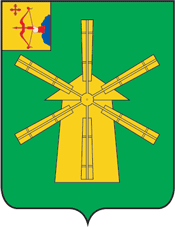 Расходы на физическую культуру и спорт, тыс.рублей
Расходы будут осуществляться в района «Развитие  физической культуры и спорта» рамках муниципальной программыКотельничского
35
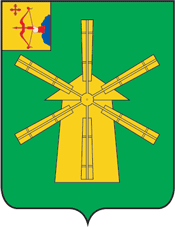 Расходы на предоставление межбюджетных трансфертов
87 962,79 тыс.рублей
84 913,1 тыс.рублей
85 177,5 тыс.рублей
36
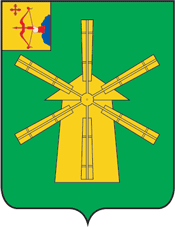 Выплаты отдельным категориям граждан
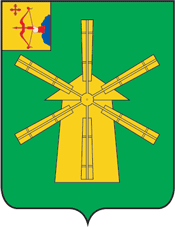 Выплаты на охрану семьи и детства
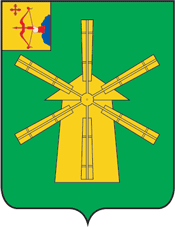 Муниципальный долг Котельничского района
2024
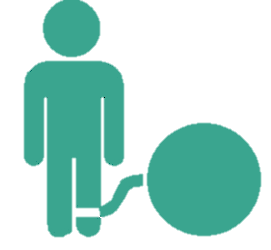 2025
₽
2026
39
Контактная информация
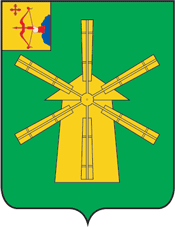 Финансовое управление администрации Кировской области Котельничского района
ул. Карла Маркса, д.16, г. Котельнич, 612607,
тел. (83342) 4-07-18,
E-mail: fo13.depfin@MAIL.ru
Интернет сайт: http://www.kotelnich-msu.ru/

Режим работы:
понедельник-четверг с 7:48 до 17:00
пятница с 7:48 до 16:00
перерыв на обед с 12 до 13 часов
суббота-воскресенье выходной
40